Mgr. Susanna Z. H. Wagner, Ph.D.

L’ Italiano per storici dell’arte / Italština pro historiky umění
SYLLABUS:1- I dati dell’opera d’arte, la scheda tecnica / Inventární karta uměleckého díla2- I generi artistici: il ritratto, il paesaggio.. / Umělecké žánry: portrét, krajina..3- Le tecniche, forme e colori / Techniky, formy a barvy4- L’identificazione dei personaggi / Identifikace postav 5- La posizione delle figure nel quadro / Pozice postav v obrazu6- La descrizione della scena / Popsání scény7- Stili e periodi / Styly a období8- L’architettura / Architektura9- La scultura/ Sochařství10- Attributi e modelli iconografici / Atributy a ikonografické modely
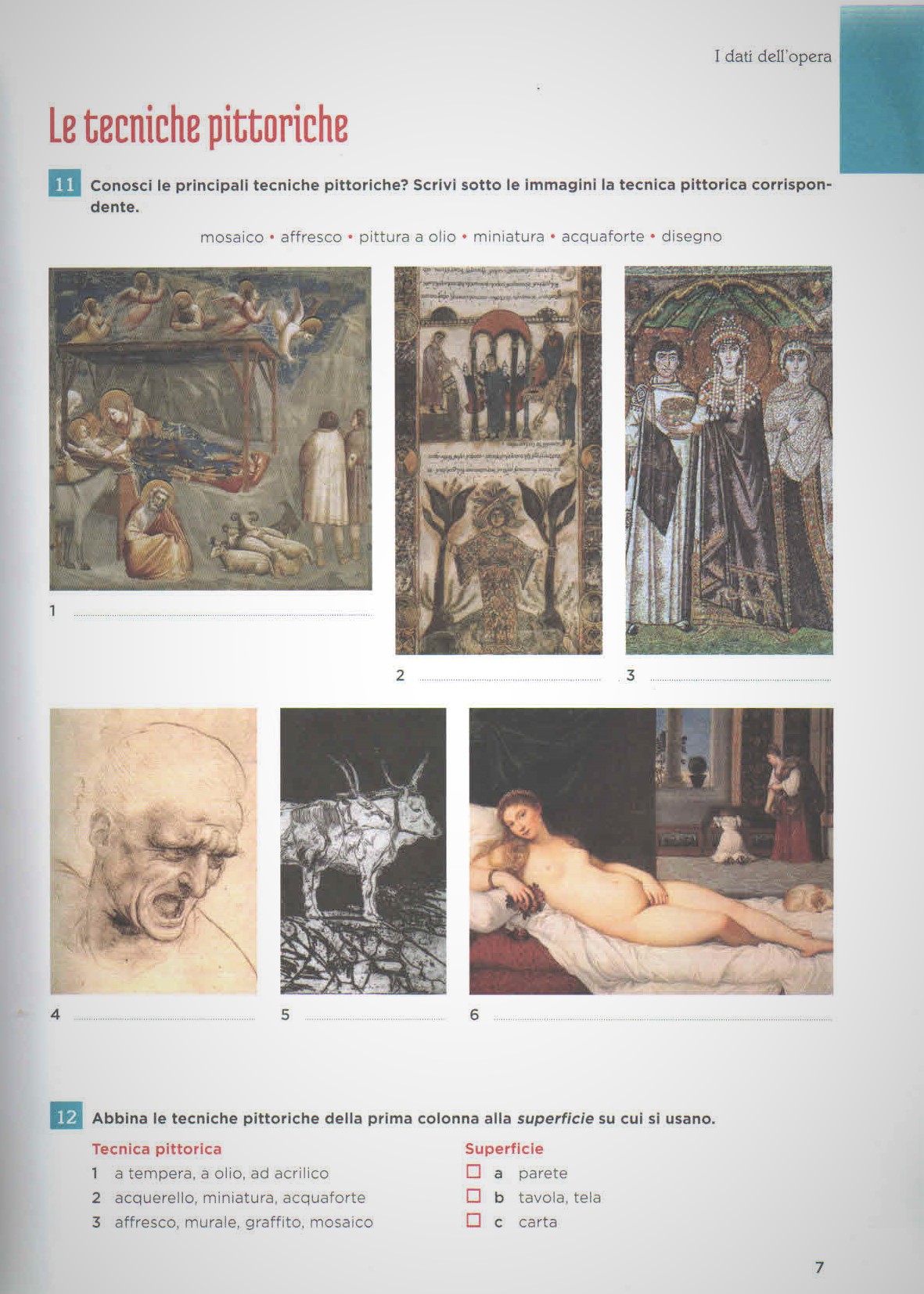 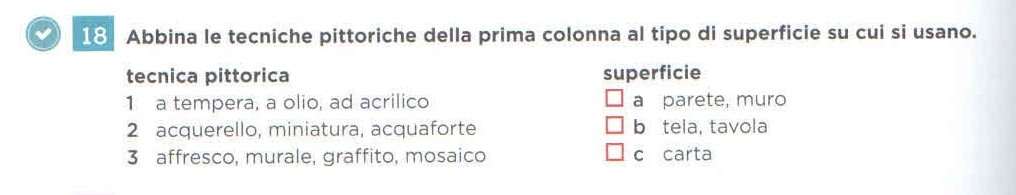 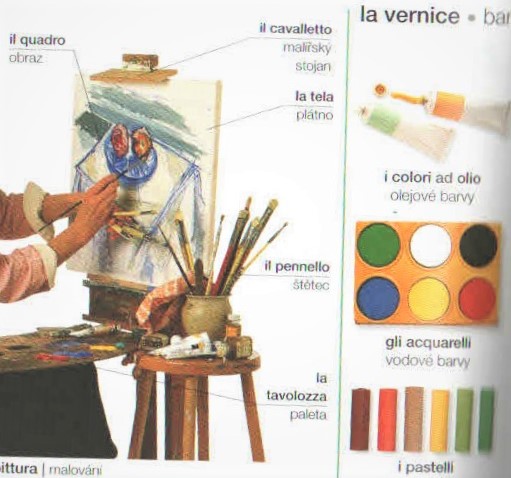 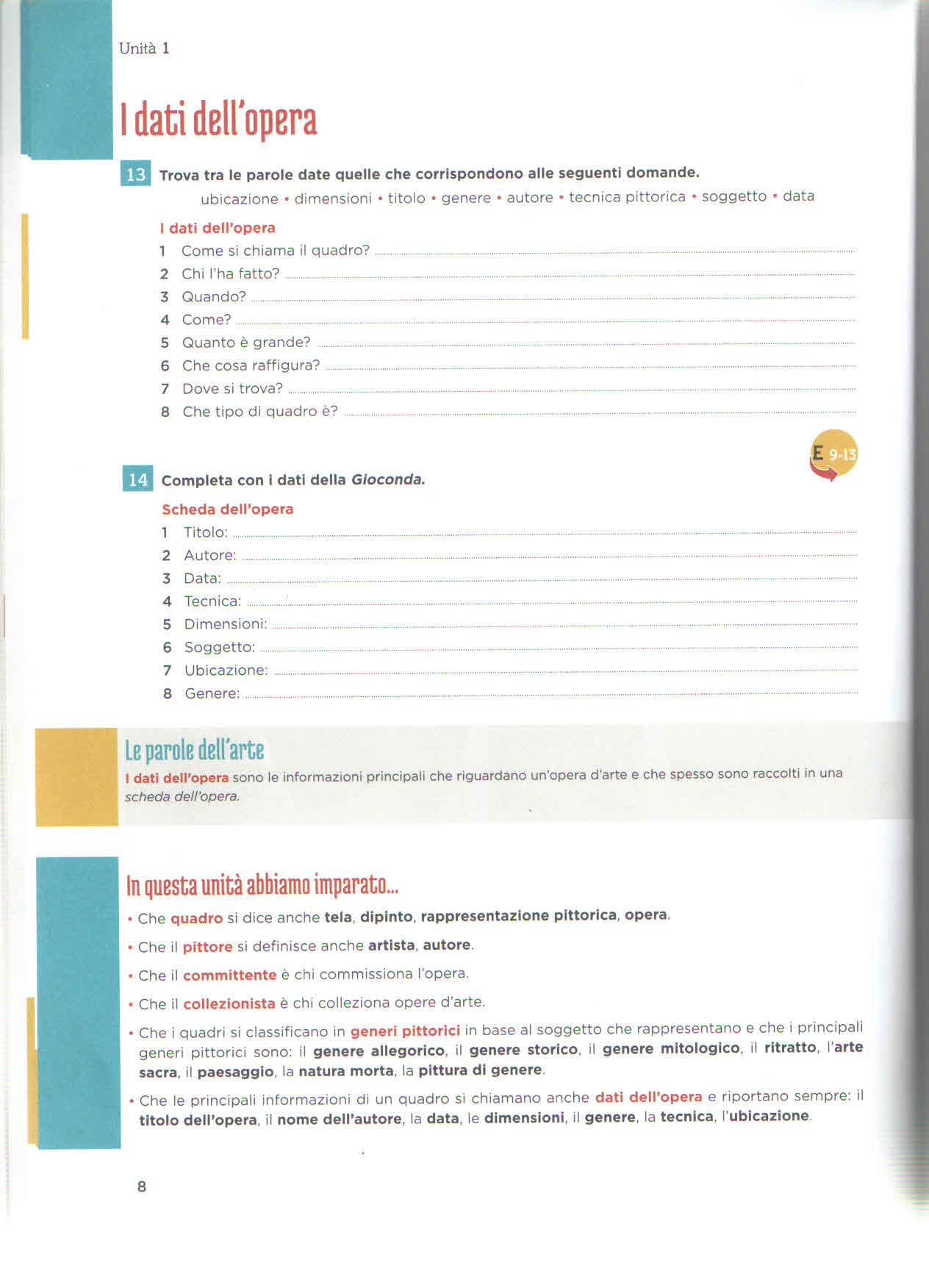 I DATI DELL’ OPERA D’ ARTE – LA SCHEDA DELL’OPERA
Conosci quest’opera d’arte ?           
1- Che cos’è ? E’ Un dipinto
2- Come si chiama il quadro? Si chiama La Gioconda
3-Chi è l’autore ? E’ Leonardo Da Vinci
4- Dove si trova ? Si trova al Museo del Louvre
5- E’ un’opera figurativa o astratta? E’ un’ opera figurativa
6- Che cosa raffigura? (Co zobrazuje?)
Raffigura la Monna Lisa (la Gioconda)  

Raffigurare un ritratto con un dipinto / zpodobnit, zobrazit portrét obrazem
La raffigurazione di un dipinto / zobrazení, vyobrazení, znázornění obrazu
Rappresentare un quadro / zobrazovat, znázornit, zachycovat o obrazu, symbolizovat, přestavovat   (Rappresentare una ditta / zastupovat  firmu)
La rappresentazione di un quadro / zobrazení, zpodobnění, znázornění obrazu (zachycení krajiny)
La rappresentazione teatrale / divadelní představení
Visualizzare un’immagine sullo schermo del computer / zobrazit  obrázek na obrazovce počítače
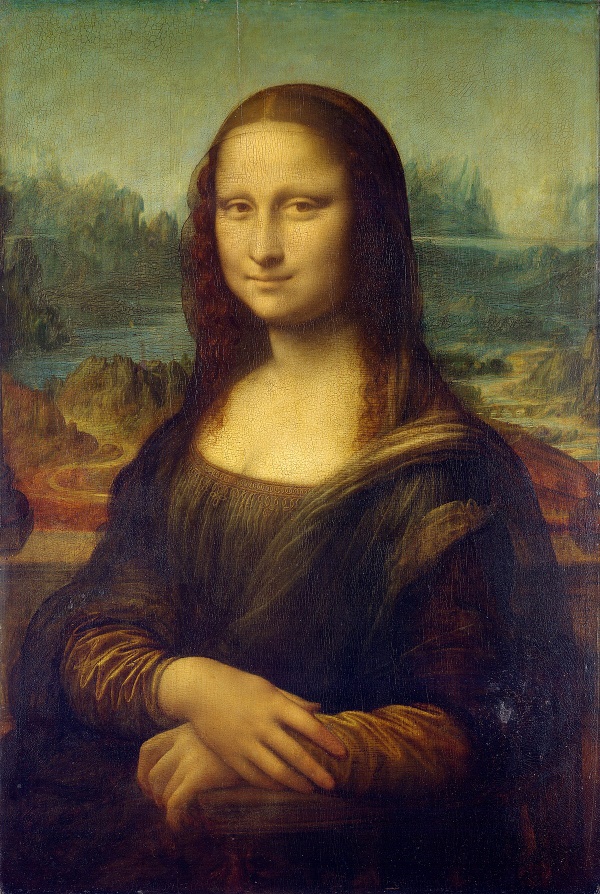 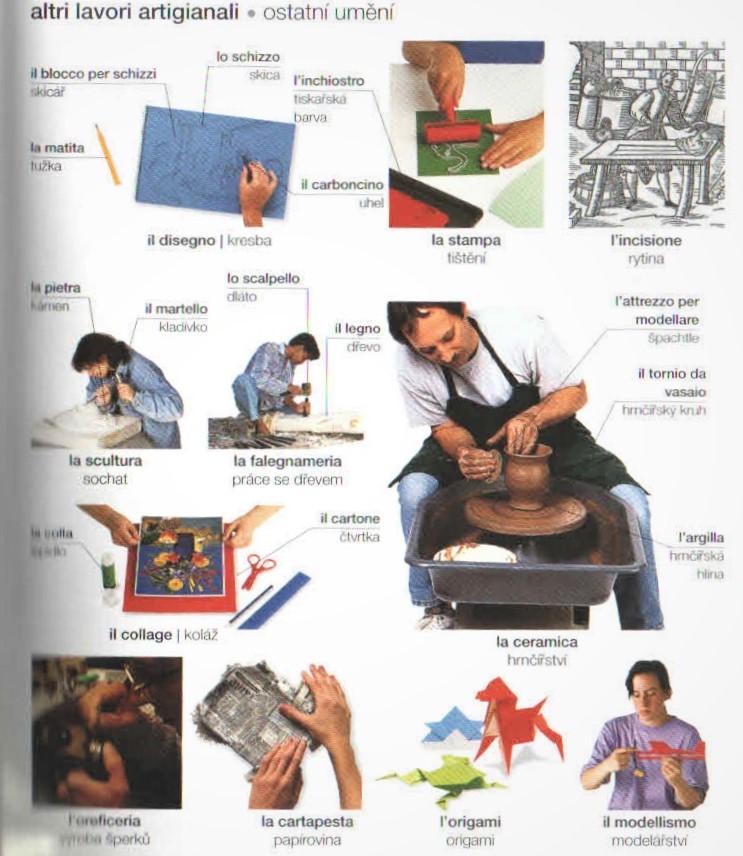 ESERCIZIO. Traducete le parole con l’aiuto delle parole date / přeložte a spojte slova a věty:
1- O jaký obraz se bude jednat? 

2- Bude to obraz malovaný, bude kopie obrazu slavného mistra, nebo abstrakce? 

3- Jakou technikou malujete?  

4-Technika malování olejem, akrylem, akvarelem či pastelem

5- Podle druhu povrchu se vybírá i druh barvy, kterou se maluje.

6- Hlavní obraz může být zobrazen přes celou obrazovku.

A- Sarà un quadro dipinto, sarà una copia del quadro di un famoso maestro, oppure un (quadro) astratto ?
B – Di quale quadro si tratterà ? 
C -  L’immagine principale può essere visualizzata su tutto lo schermo.
D- Con quale tecnica dipingete ?
E – La tecnica pittorica a olio, ad acrilico, ad acquarello oppure a pastello.
F – Secondo il tipo di superficie si sceglie anche il tipo di colore con cui si dipinge.
D
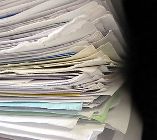 L’italiano con l’arte: il materiale per dipingere
Unite le parole alle immagini. / Spojte slova s obrázky
 1. acquerello2. affresco3. carta4. cornice5. pastello6. pennello7. pigmento8. tavola9. tela10. tempera
C
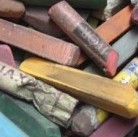 B
A
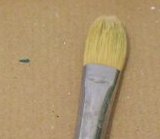 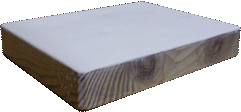 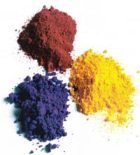 F
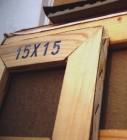 E
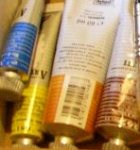 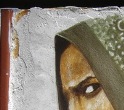 H
I
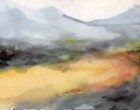 G
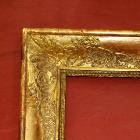 L
https://www.adgblog.it/2011/07/05/litaliano-con-larte-il-materiale-per-dipingere/
https://www.adgblog.it/2011/07/05/litaliano-con-larte-il-materiale-per-dipingere/
LE TECNICHE PITTORICHE / Přeložte a spojte s obrázkem:
Quadro a tempera
Quadro a olio
Quadro ad acrilico
Acquarello
Miniatura
Acquaforte
Affresco
Affresco murale
Graffito
Mosaico
Pennello  e tavolozza
Tipo di superficie:
Affresco a parete
Pittura su tavola
Pittura su tela
Acquarello su carta
Tavolozza dei colori











  

T
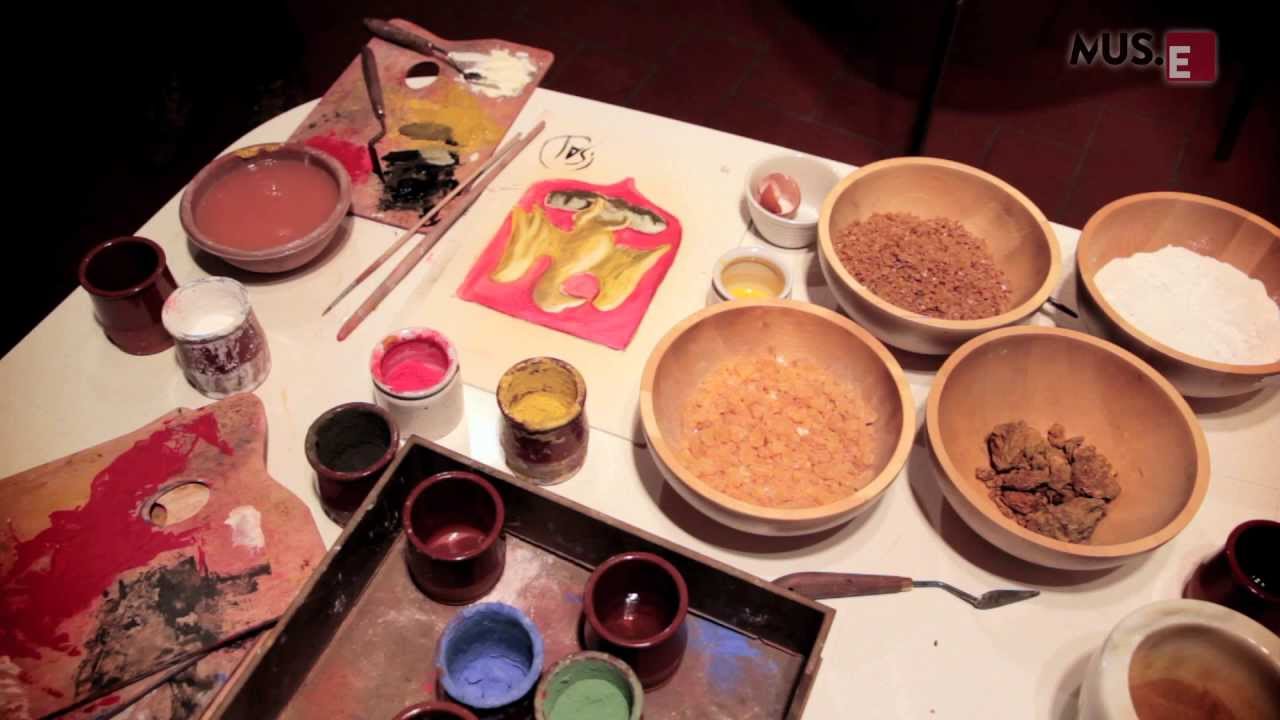 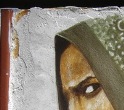 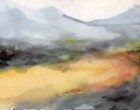 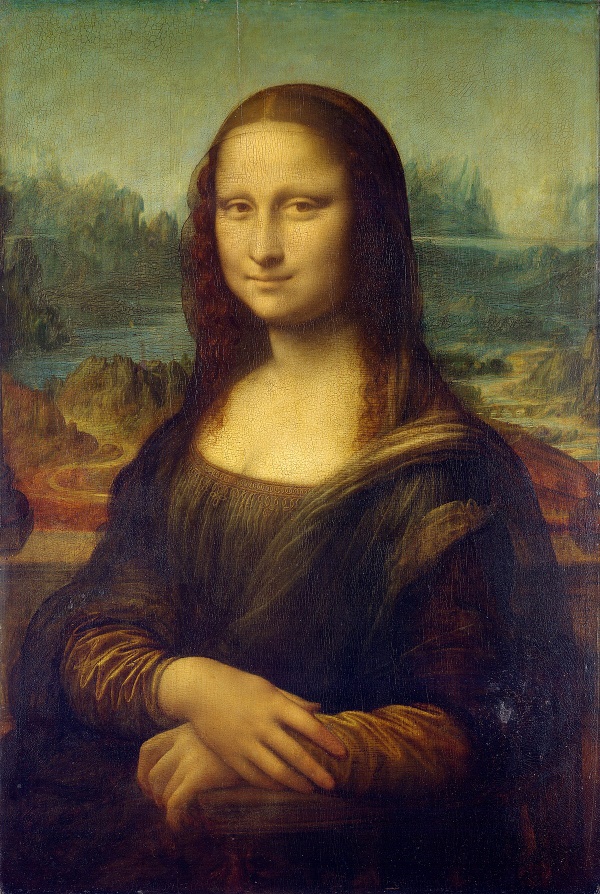 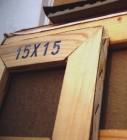 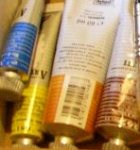 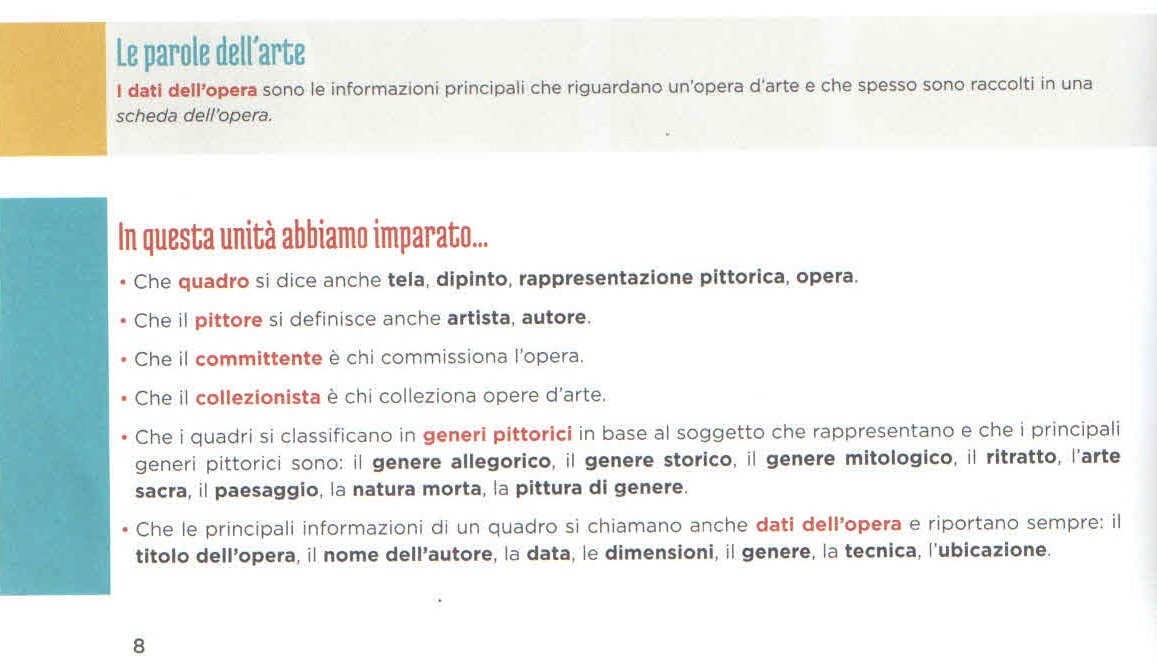 Spojte a přeložte slova do češtiny
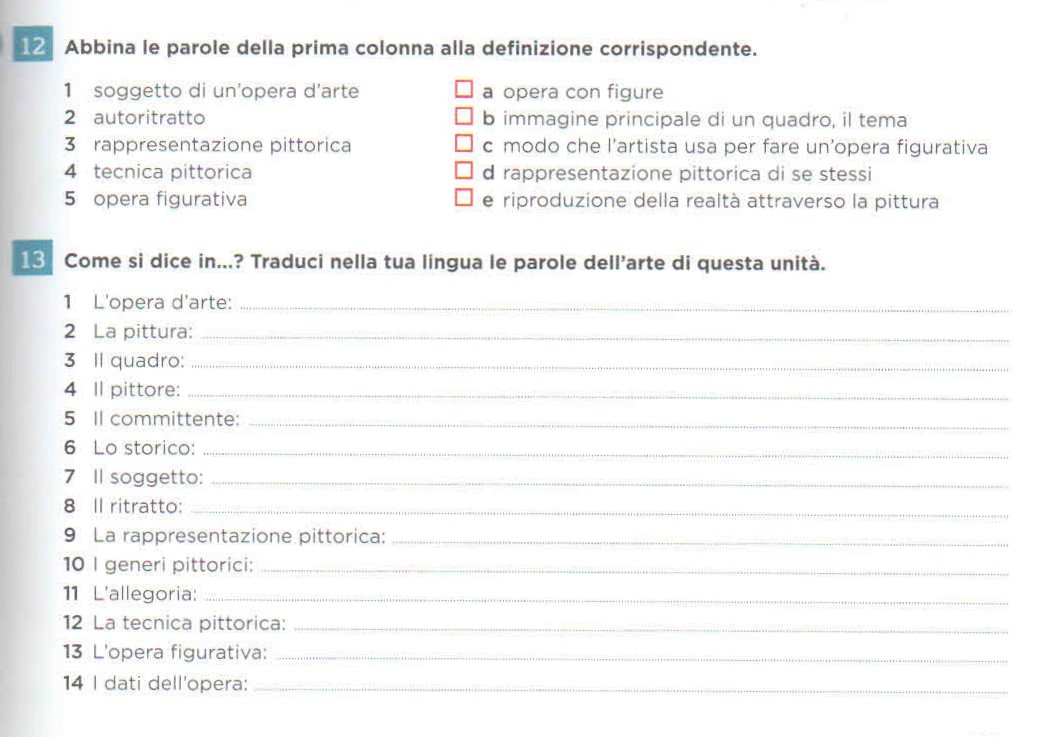 [Speaker Notes: Spojte a přeložte do češtiny]